Upper Respiratory Tract Infection
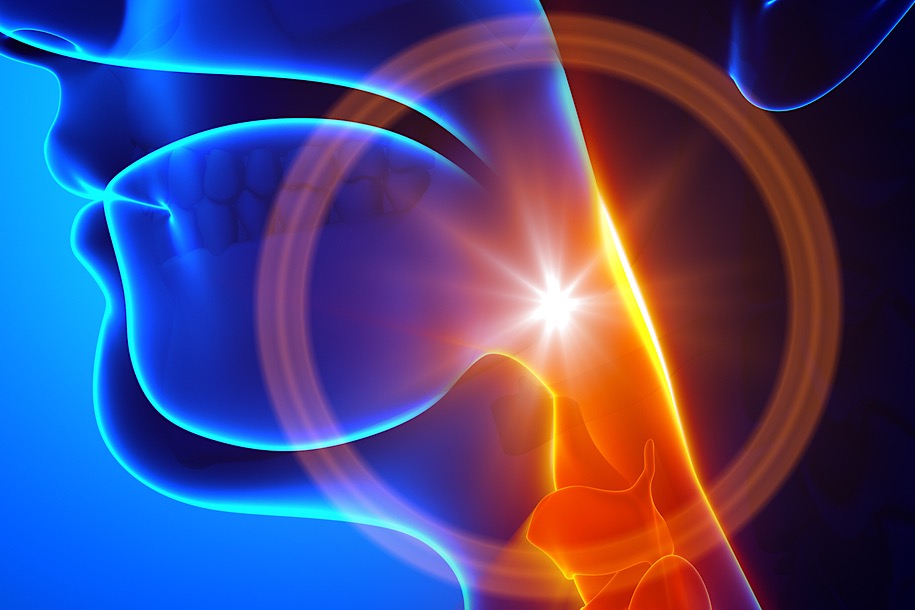 Done by:
Saleh Alrashed 432102163
Abdullah Alsebti
432100932
Fahad Alturki
432102724
Objectives:

How can we differentiate between viral and bacterial infections?

Sore throat (clinical features, differential diagnosis, complications, management)

Sinusitis including allergic rhinitis (Clinical features and management)

Otitis media in children (AOM and Secretory OM, Features, management)

How can we modify help seeking behavior of patients with flu illness?
MCQs
Q 1 : A 55 year old patient came to the primary complaining of sore throat. The patients reports having a low grade fever, which has resolved. On physical examination there is no swelling on the neck or exudate in the mouth. 
From the previous findings, what is your next step in management. ?  
Send the patient home with some analgesics. 
Start the patient on penicillin. 
Preform RDT for the patient. 
Throat culture.
Q 2: A patient presents to your primary care clinic complaining of recurrent sore throat. On physical examination you notice that the patient has enlarged tonsils. For the previous case, when will you advise the patient to have tonsillectomy ? 
More than six episodes of streptococcal pharyngitis (confirmed by positive culture) in 1 year.
Nine episodes of streptococcal pharyngitis in 2 consecutive years
 Ten or more infections of the tonsils and/or adenoids per year for 3 years in a row despite adequate medical therapy.
acute or recurrent tonsillitis associated with the streptococcal carrier state
Q 3: 3 year old child diagnosed with acute otitis media , what is the drug of choice to treat him :
Amoxicillin
Cephalosporin 
Macrolides 
Doxycycline
Q 4: A Nine-month child brought to by his mother to the primary clinic, with the mother complaining that “he won’t stop crying”. You notice the child keeps touching his ear. You suspect otitis media. You decide to do otoscopy. However, every time you touch the child’s ear he screams more. If the previous case was left untreated, what would the Intratemporal complications that the patient might have?
Facial paralysis 
Meningitis
Lateral sinus thrombosis
Cavernous sinus thrombosis
Q 5: Ahmad  is 30 year old gentleman  complaining of headache increase on leaning forward during praying and mucopurulent post nasal discharge ,For the last 2 weeks . On examination, there was nasal discharge in both nasal fossae. What is the most likely? 

Acute Bacterial Rhinosinusitis .
Acute Viral Rhinosinusitis 
Common Cold .
Chronic  Bacterial Rhino Sinusitis
18 year male came to PHC complaining of several episodes of headache associated with fever, nasal congestion and discharge, The headache concentrated in front of the head aggravated when he is praying.

What is the most likely diagnosis ?
Allergic Rhinitis and Sinusitis
Allergic rhinitis, or allergic rhinosinusitis, is characterized by paroxysms of sneezing, rhinorrhea, and nasal obstruction, often accompanied by itching of the eyes, nose, and palate. Postnasal drip, cough, irritability, and fatigue are other common symptoms.



Epidemiology — Allergic rhinitis is common, affecting 10 to 30 percent of children and adults in the United States and other industrialized countries. It may be less common in some parts of the world, although even developing countries report significant rates
Risk factors — The following are proposed or identified risk factors for allergic rhinitis:
Family history of atopy (ie, the genetic predisposition to develop allergic diseases)
Male sex
Birth during the pollen season
Firstborn status
Maternal smoking exposure in the first year of life
Exposure to indoor allergens, such as dust mite allergen
Serum IgE >100 int. units/mL before age six
Presence of allergen-specific immunoglobulin E (IgE)
Signs and symptoms — Allergic rhinitis presents with paroxysms of sneezing, rhinorrhea, nasal obstruction, and nasal itching. Postnasal drip, cough, irritability, and fatigue are other common symptoms.
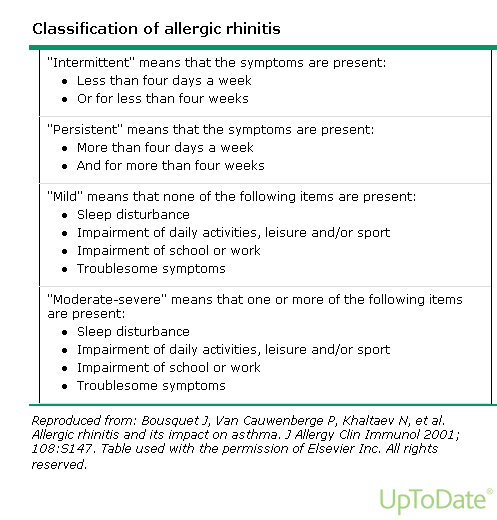 Diagnosis — The diagnosis of allergic rhinitis can be made on clinical grounds based upon the presence of characteristic symptoms (ie, paroxysms of sneezing, rhinorrhea, nasal obstruction, nasal itching, postnasal drip, cough, irritability, and fatigue), a suggestive clinical history (including the presence of risk factors), and supportive findings on physical examination.
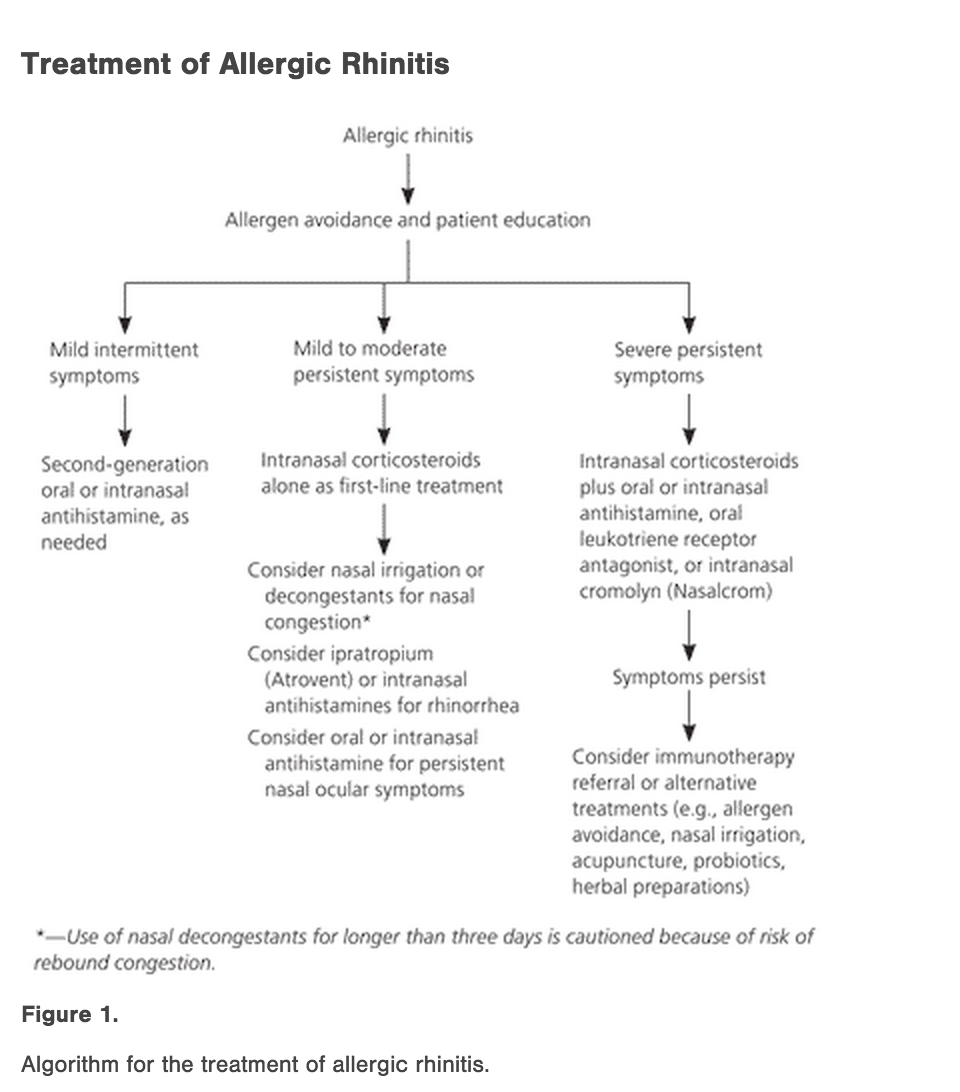 Sinusitis:
Is inflammation of the sinuses resulting in symptoms. Common signs and symptoms include thick nasal mucous, a plugged nose, and pain in the face.
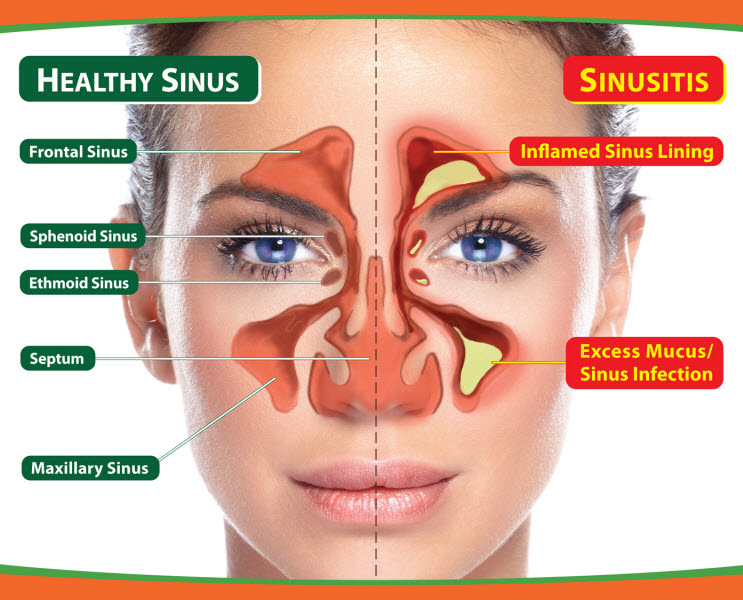 The maxillary sinuses are the most common site (85%), followed by ethmoidal (65%), sphenoidal (39%), and frontal (32%) involvement.
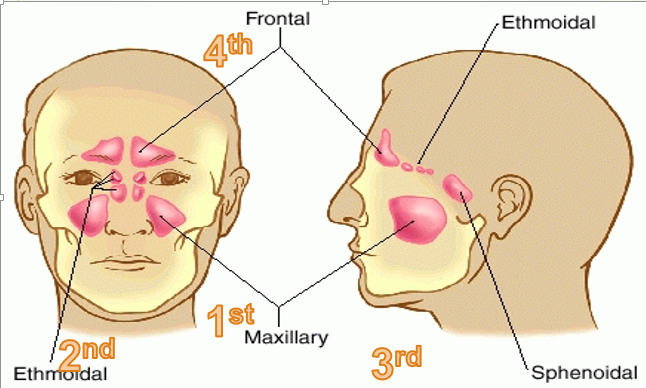 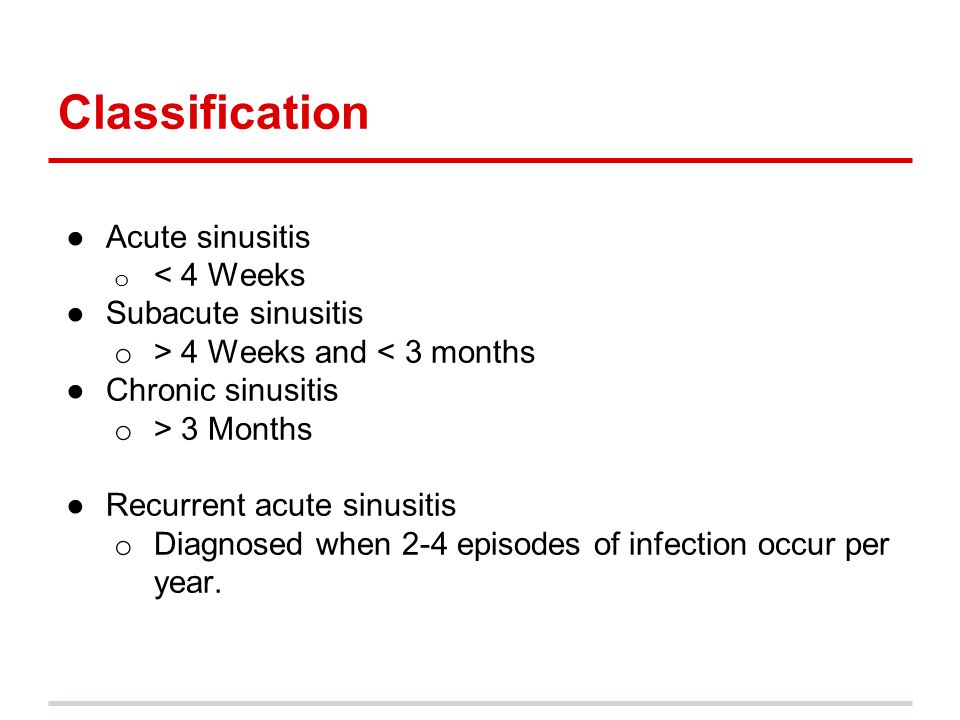 Etiology
Infection

Viral: the vast majority of rhinosinusitis episodes are caused by viral infection. Most viral upper respiratory tract infections are caused by rhinovirus, but coronavirus, influenza A and B, parainfluenza, respiratory syncytial virus, adenovirus, and enterovirus are also causative agents.

Bacterial: the most common pathogens isolated from maxillary sinus cultures in patients with acute bacterial rhinosinusitis include Streptococcus pneumoniae, Haemophilus influenzae, and Moraxella catarrhalis.

Fungal ( Rare )
   RF: 
Cilia in the sinuses do not work properly due to some medical conditions (kartegner syndrome). 
Colds and allergies may cause too much mucus to be made or block the opening of the sinuses. 
A deviated nasal septum, nasal bone spur, or nasal polyps may block the opening of the sinuses.
Clinical Presentation
Purulent nasal discharge (v. imp) (diagnostic )
Pain over cheek and radiating to frontal region or teeth, increasing with straining or bending down
Redness of nose, cheeks, or eyelids
Tenderness to pressure over the floor of the frontal sinus immediately above the inner canthus
Referred pain to the vertex, temple, or occiput
Postnasal discharge
A blocked nose
Persistent coughing or pharyngeal irritation
Facial pain
Physical Examination
Press over the air sinuses to check for:
Tenderness 
Yellow to yellow-green nasal discharge.

Check the inside of the nasal passages by torch to check the mucus and look for any structural abnormalities.
If signs and symptoms are not typical of sinusitis, rule out an alternative diagnosis .
Differential diagnosis :

Allergic rhinitis. 
Nasal foreign body. 
Adenoiditis and tonsillitis.
Sinonasal tumour.
Other causes of facial pain or headache
Investigations
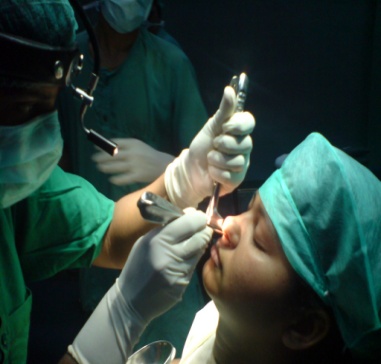 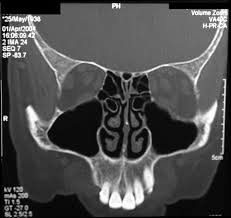 Usually not necessary:
Diagnosis- Sinus Aspiration
Mucus culture 
Nasal endoscopy 
X-ray
Allergy testing 
CT
Blood work
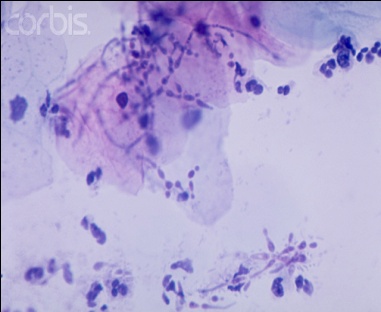 Management
Antibiotics
Amoxicillin/potassium clavunate (Augmentin)
Erythromycin-sulfisoxazole

Other Medications (facilitate drinage):
• Antihistamines if there is allergy
• Decongestants
• Anti-inflammatory agents ex. Steroids which will decrease the edema.
Non-pharmacological
Humidifier to relieve the drying of mucous membranes associated with mouth breathing

Increase oral fluid intake

Saline irrigation of the nostrils

Moist heat over affected sinus
Intracranial Complications
Meningitis (the most imp)
Epidural abscess
Subdural abscess
Intracerebral abscess
Cavernous sinus, venous sinus thrombosis
When to advise the patient to follow-up?
If symptoms rapidly deteriorate.
If they develop a high temperature.
Marked local pain that is predominately unilateral.
4 year old boy complaining of right earache, fever and decrease of hearing on the same ear. He had a history of URTI one week ago.
What is the most likely diagnosis ?
Otitis Media
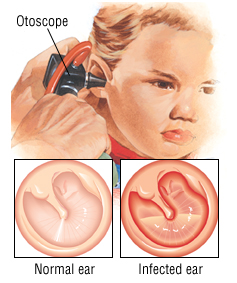 •Otitis Media (OM) is any inflammation of the middle ear, without reference to etiology or pathogenesis. It can be classified into many variants on the basis of etiology, duration, symptomatology, and physical findings.

•Peak prevalence of OM in both sexes occurs in children aged 6-18 months. Some studies show bimodal prevalence peaks; a second, lower peak occurs at age 4-5 years and corresponds with school entry.
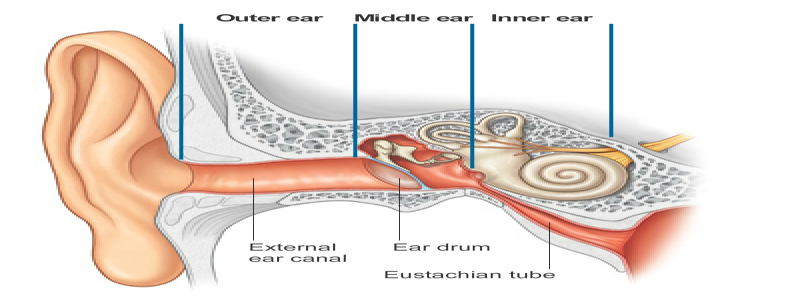 Risk Factors:
Age – The age-specific attack rate for acute OM peaks between 6 and 18 months of age. After that, the incidence declines with age.
Family history
Day care – The transmission of bacterial and viral pathogens is common in day care centers.
Lack of breastfeeding.
Tobacco smoke and air pollution.
Developing areas.
Social and economic conditions (poverty and household crowding increase the risk).
Season (increased incidence during the fall and winter months).
Altered host defenses and underlying disease (eg, cleft palate, Down syndrome, allergic rhinitis).
Route Of Infection:
Eustachian tube
External auditory canal
Blood borne 
Etiology:
Bacteria:
Viruses:
 Respiratory syncytial virus.
Picornaviruses (eg, rhinovirus, enterovirus).
Coronaviruses.
Influenza viruses
Adenoviruses.
Human metapneumovirus.
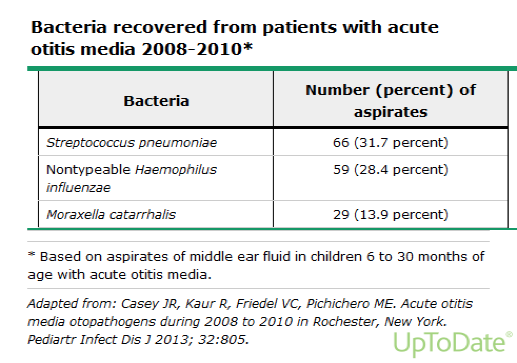 Acute Otitis Media:
Acute otitis media (AOM) is defined by moderate to severe bulging of the tympanic membrane (TM) accompanied by acute signs of illness and signs or symptoms of middle ear inflammation.
Pathogensis:
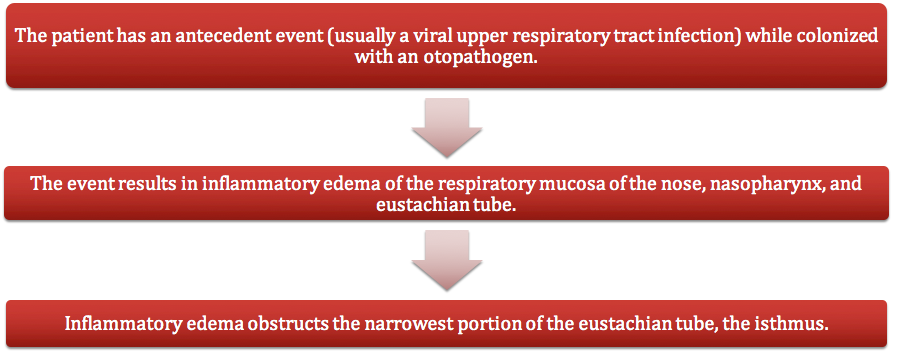 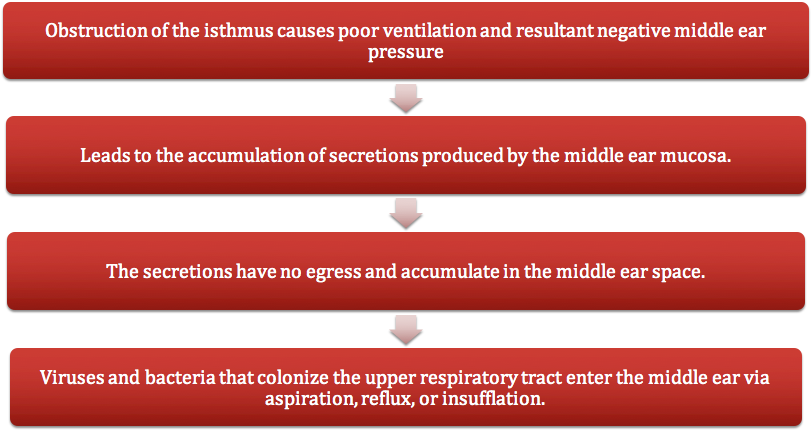 https://www.youtube.com/watch?v=m-1UsNAoNyE
Symptoms:
Ear pain (otalgia).
Fever.
Irritability.
Headache.
Apathy.
anorexia.
Vomiting.
Diarrhea.
Otorrhea. 
hearing loss.
Signs:
bulging of the tympanic membrane.
Erythema of the tympanic membrane.
Opacity.
Loss of landmarks: handle and long process of malleus not visible.
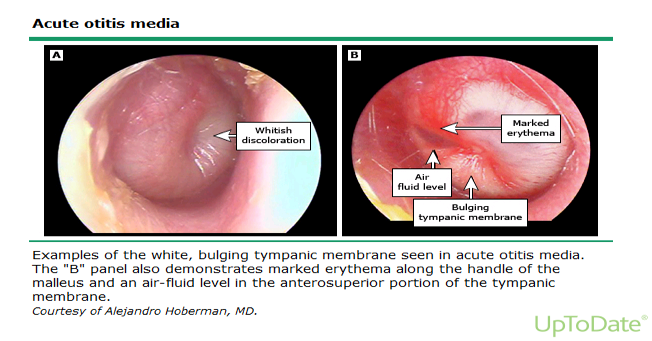 Otitis media with effusion:
Otitis media with effusion (OME), also called serous otitis media, is defined as middle-ear effusion without acute signs of infection.
OME often occurs after acute otitis media (AOM), but it also may occur with eustachian tube dysfunction in the absence of AOM.
Signs & Symptoms:
Hearing loss — Conductive hearing loss occurs whenever fluid fills the middle ear.
Other symptoms — Other symptoms that may occur in children with OME include ear pain, sleep disturbance, a feeling of fullness in the ear, tinnitus, or balance problems.
Clinical course — Otitis media with effusion usually resolves spontaneously. Approximately 30 to 40 percent of children have recurrent episodes.
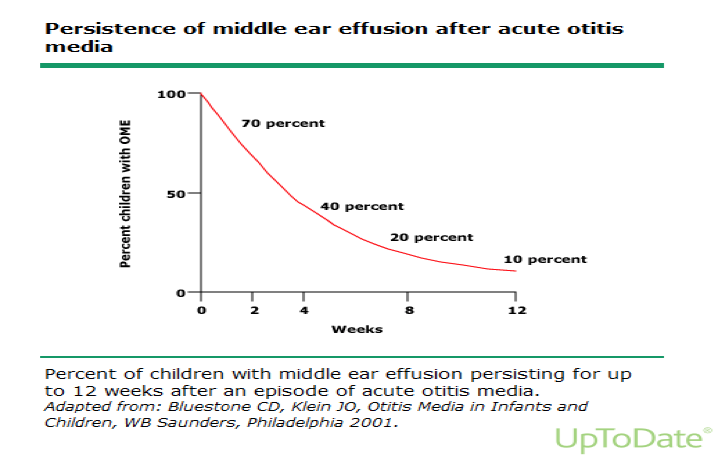 Diagnosis and examination:
Otoscopy:
The key to distinguishing acute otitis media (AOM) from otitis media with effusion (OME) is the performance of otoscopy using appropriate tools and an adequate light source.
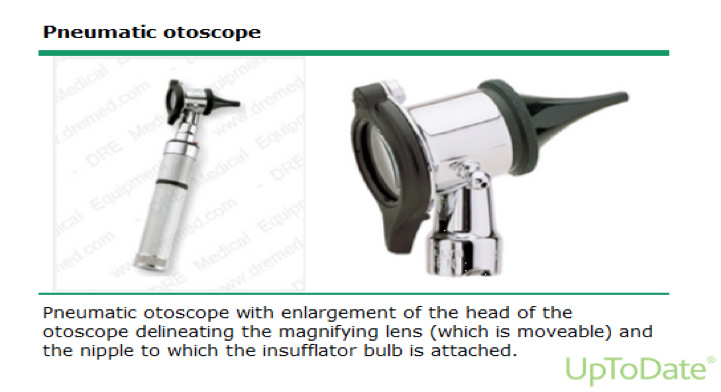 Position — The position of the tympanic membrane is the most critical characteristic in distinguishing AOM from OME. Position may be described as neutral, retracted, full, or bulging
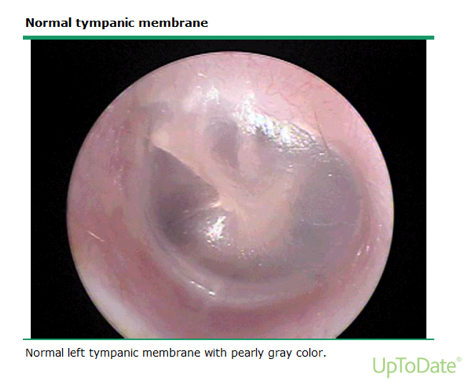 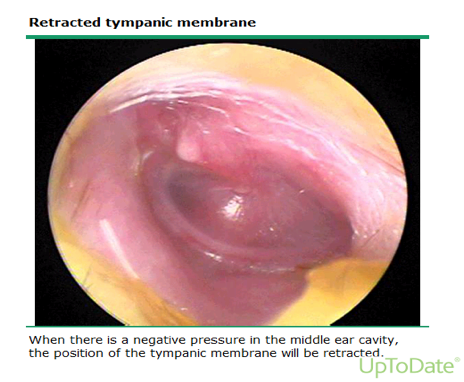 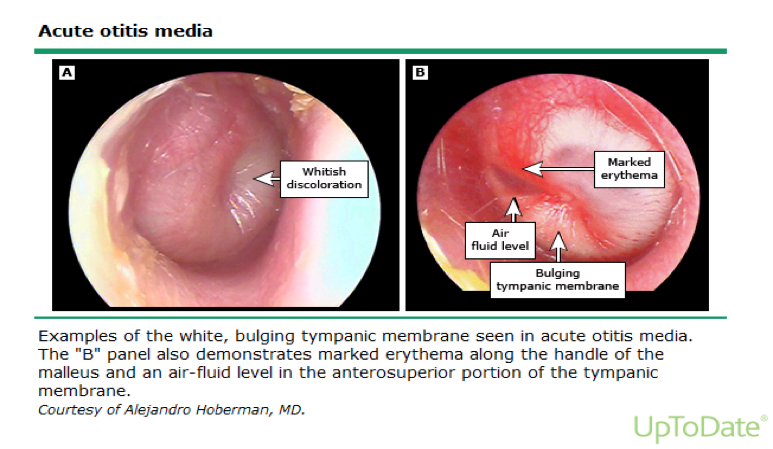 Color — Assessment of the color of the tympanic membrane is another important aspect of the otoscopic examination.
Under normal conditions, the color of the tympanic membrane is pearly gray or pink .
When there is uninfected fluid in the middle ear (ie, OME), the color is usually amber, gray, or blue.
A white or pale yellow tympanic membrane usually indicates pus in the middle ear cavity, which is a sign of AOM
Translucency.
Mobility.
Investigations:
Tympanometry and Acoustic reflectometry — Tympanometry and acoustic reflectometry are techniques to predict the presence or absence of middle ear effusion.
Audiology — Audiology evaluation can facilitate the diagnosis of OME if the middle ear fluid is difficult to see Conductive hearing loss in conjunction with a flat tympanogram is suggestive of OME.
Tympanocentesis (aspiration of the middle ear fluid) for culture is required for etiologic diagnosis.
Scans On the very rare occasions where there is a possibility the infection has spread out of the middle ear and into the surrounding area, CT or MRI may be carried out.
Management:
AOM:
Most middle ear infections (otitis media) will clear up within three days and don't need any specific treatment.
Symptomatic therapy: We suggest oral ibuprofen or acetaminophen for pain control in children with AOM.
Antibiotic therapy:
Child has a serious health condition that makes them more vulnerable to complications, such as cystic fibrosis or congenital heart disease.
Child is less than three months old, or they are less than two years old and have an infection in both ears.
Child's symptoms are severe.
Child has discharge coming from their ear.
Child's symptoms show no signs of improvement after four days.
First-line therapy — We suggest amoxicillin as the first-line therapy for children with AOM who are treated with antibiotics and at low-risk for amoxicillin resistance.
amoxicillin-clavulanate as the first-line therapy IN CASE OF Increased risk of beta-lactam resistance.
Penicillin allergy: delayed reaction: cefdinir, cefpodoxime, cefuroxime, cefuroxime and ceftriaxone
Immediate reaction — macrolide or lincosamide antibiotics.
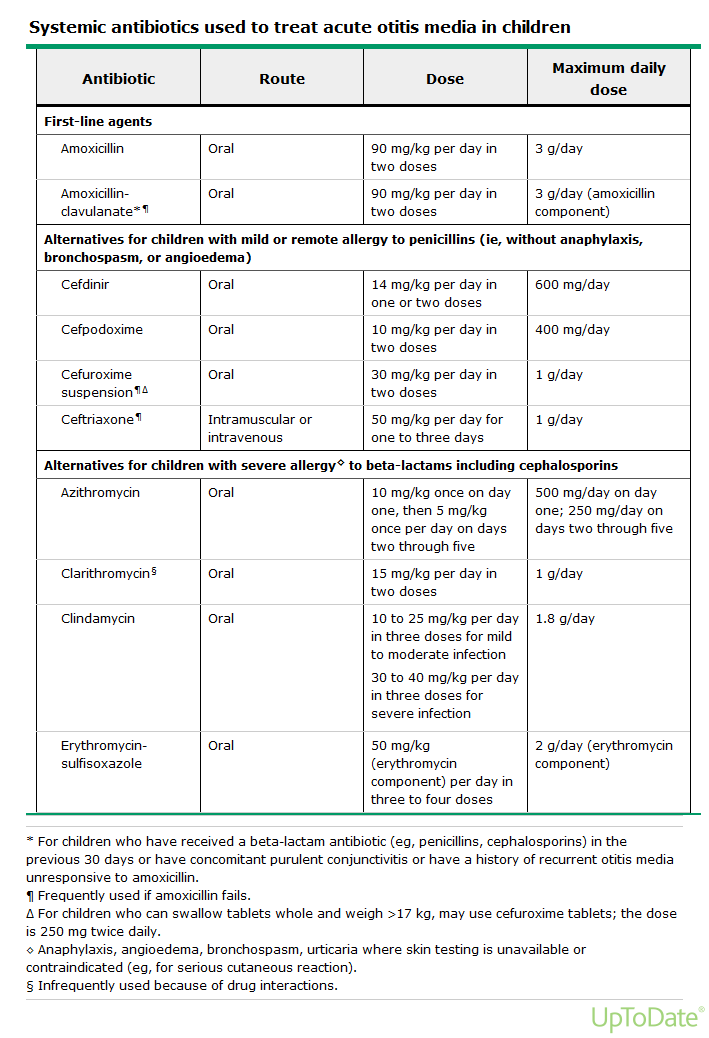 OME:
Watchful waiting — "Watchful waiting" for three months from the onset of the effusion (or the diagnosis of effusion if the date of onset is not known) is recommended for children who have OME, are not at risk for speech, language, or learning problems, and otherwise have normal hearing (ie, hearing loss ≤20 dB). 
Tympanostomy tubes. Potential indications:
OME in children who are at risk of speech, language, or learning problems, regardless of hearing status.
Structural damage to the tympanic membrane.
Persistent OME-associated hearing loss.
Bilateral OME for ≥3 months; unilateral OME for ≥6 months ecurrent episodes of OME.
Signs of eustachian tube dysfunction.
Complications:
Intratemporal complications:
Hearing loss.
Balance and motor problems.
Tympanic membrane perforation, tympanosclerosis.
Middle ear atelectasis (retraction or collapse of the tympanic membrane due to chronic or recurrent decreased pressure in the middle ear).
Cholesteatoma.
Adhesive otitis media.
Extension of the suppurative process to adjacent structures (mastoiditis, petrositis, labyrinthitis).
Facial paralysis.
Intracranial complications:
Meningitis.
Epidural abscess.
Brain abscess.
Lateral sinus thrombosis.
Cavernous sinus thrombosis.
Subdural empyema.
Carotid artery thrombosis.
Mr. Ali a 20 year old student came to the clinic complaining of pain in his throat for 4 days which is worse upon swallowing and talking. He also have runny congested nose and cough.

What is the most likely dignosis?
Sore throat by  Saleh Alrashed
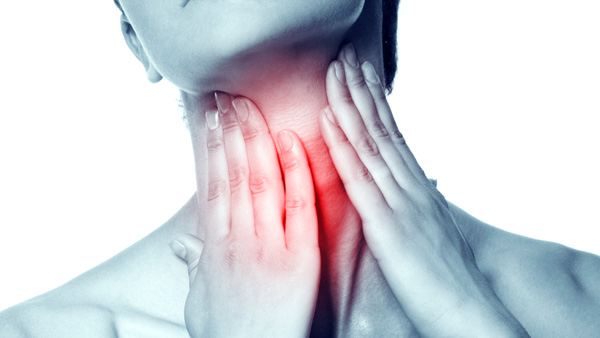 What is sore throat ?
A sore throat is pain or irritation of the throat. Accompanied by change in the voice and pain when swallowing.
Epidemiology
How common is it?
A GP with 2000 patients will see around 120 people with an acute throat infection every year.
 However, most people with sore throat do not visit their GP: one UK study found that only 1 in 18 episodes of sore throat led to a GP consultation .
Acute throat infections most commonly occur in children aged 5–10 years and in young adults aged 15–25 years .
Causes
Pharyngitis 
Tonsillitis  
Trauma 
foreign body
[Speaker Notes: It is true that some cause pharyngitis, but some consider them as a separate disease presenting as a sore throat.]
Causes
Pharyngitis 
Tonsillitis 
GERD 
Trauma 
Smoke 
foreign body
Pharyngitis ?
Pharyngitis
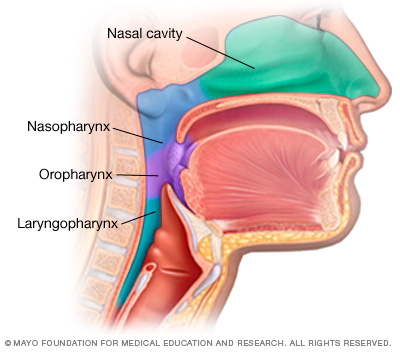 is the inflammation of the pharynx, a region in the back of the throat. In most cases it is quite painful, and it is the most common cause of a sore throat.
Causes of pharyngitis
Infectious
VIRAL
Adenovirus
Orthomyxoviridae
Infectious mononucleosis 
Measles
Common cold: rhinovirus, coronavirus, respiratory syncytial virus, parainfluenza virus
[Speaker Notes: ViralThese comprise about 40–80% of all infectious cases and can be a feature of many different types of viral infections.[2][3]
Adenovirus – the most common of the viral causes. Typically the degree of neck lymph node enlargement is modest and the throat often does not appear red, although it is very painful.
Orthomyxoviridae which cause influenza – present with rapid onset high temperature, headache and generalized ache. A sore throat may be associated.
Infectious mononucleosis ("glandular fever") caused by the Epstein–Barr virus. This may cause significant lymph gland swelling and an exudative tonsillitis with marked redness and swelling of the throat. The heterophile test can be used if this is suspected.
Herpes simplex virus can cause multiple mouth ulcers.
Measles
Common cold: rhinovirus, coronavirus, respiratory syncytial virus, parainfluenza virus can cause infection of the throat, ear, and lungs causing standard cold-like symptoms and often extreme pain.]
Causes of pharyngitis
Bacterial
 Group A beta-hemolytic streptococcus (GAS)
Streptococcus pneumonia
Haemophilus influenza
Diphtheria
Fungal
Candida albicans
Causes of pharyngitis
Non-infectious 
GERD
smoking
Drugs
How patients may present ?
Symptoms:
Odynophagia 
Fever
Headache
Fatigue
Trismus
Hoarseness if laryngeal involvement
How patients may present ?
Signs:
Redness of the pharynx and tonsils
Presence of exudate
Enlarged tonsils
Swollen tender neck glands.
Excluding dangerous conditions!
secretions, drooling, dysphonia, muffled "hot potato" voice, or neck swelling.
Epiglottis
Peritonsillar abscess
Submandibular space infections
Retropharyngeal space infections 
Primary HIV
Diagnostic tests ?
Centor criteria 
History of fever
Tonsillar exudates
Tender anterior cervical adenopathy
Absence of cough
Age <15 add 1 point, Age >44 subtract 1 point
-1, 0 or 1 points - No antibiotic or throat culture necessary (Risk of strep. infection <10%)
2 or 3 points - Should receive a throat culture and treat with an antibiotic if culture is positive (Risk of strep. infection 32% if 3 criteria, 15% if 2)
4 or 5 points - Treat empirically with an antibiotic (Risk of strep. infection 56%)
Diagnostic tests
1-RAPID ANTIGEN DETECTION TESTS
Detects presence of group A streptococcal carbohydrate 
results available within minutes
Specificity: > 95 percent; sensitivity: 80 to 97 percent, depending on the test

2-THROAT CULTURE
Sensitivity: 97 percent; Specificity: 99 percent
It takes approximately 24 hours for the culture results to become available

3- Monospot test
for mononucleosis
sensitivity: 86 percent; specificity: 99 percent
[Speaker Notes: Which one of these is more a gold standard ?]
Management
Non-specific: 
Analgesics such as NSAIDs and acetaminophen
Lozenges, Lozenges containing ambroxol, benzocaine, lidocaine.
Steroids
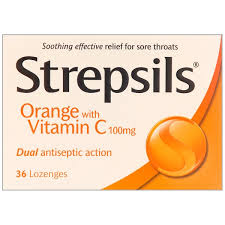 Management
Antibiotic 
First line treatment is penicillin.
Oral amoxicillin suspension is often substituted for penicillin
Erythromycin ?  
For 10 days
prevention
Try to avoid close contact with sick people.
If you are sick with flu-like illness, CDC recommends that you stay home for at least 24 hours after your fever is gone 
Cover your nose and mouth with a tissue when you cough or sneeze. Throw the tissue in the trash after you use it.
Wash your hands often with soap and water. If soap and water are not available, use an alcohol-based hand rub.
Avoid touching your eyes, nose and mouth. 
Clean and disinfect surfaces and objects that may be contaminated with germs like the flu.
Serious Complications
Rheumatic Fever
Post-streptococcal glomerulonephritis 
Meningitis
Complications
Ear infection (Otitis Media)
Sinusitis
Mastoditis
Peritonsillar abscess
Retropharyngeal abscess
Tonsillitis
Is inflammation of the tonsils, most commonly caused by viral or bacterial infection.
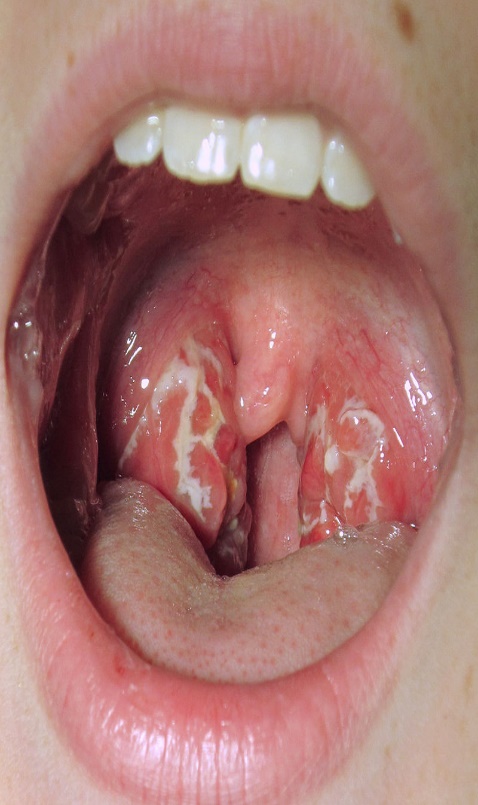 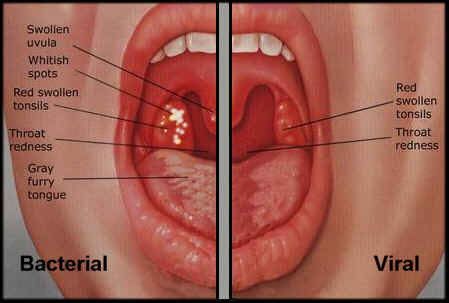 Presentation
Fever
Sore throat
Foul breath
Dysphagia (difficulty swallowing)
Odynophagia (painful swallowing)
Tender cervical lymph nodes
Diagnosis ?
1-RAPID ANTIGEN DETECTION TESTS
  Detects presence of group A streptococcal carbohydrate 
results available within minutes
Specificity: > 95 percent; sensitivity: 80 to 97 percent, depending on the test

2-THROAT CULTURE
  Sensitivity: 97 percent; Specificity: 99 percent
It takes approximately 24 hours for the culture results to become available

3- Monospot test
for mononucleosis
sensitivity: 86 percent; specificity: 99 percent
Management
Non-specific: 
Analgesics such as NSAIDs and acetaminophen
Lozenges, Lozenges containing ambroxol, benzocaine, lidocaine.
Steroids
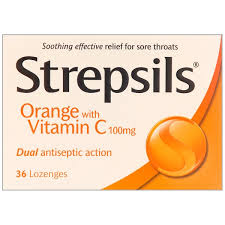 Management
Antibiotic 
First line treatment is penicillin.
Oral amoxicillin suspension is often substituted for penicillin
Erythromycin ?  
For 10 days
management ?
Tonsillectomy is indicated for the individuals who have experienced the following:
More than six episodes of streptococcal pharyngitis (confirmed by positive culture) in 1 year
Five episodes of streptococcal pharyngitis in 2 consecutive years
Three or more infections of the tonsils and/or adenoids per year for 3 years in a row despite adequate medical therapy
Chronic or recurrent tonsillitis associated with the streptococcal carrier state that has not responded to beta-lactamase–resistant antibiotics
How can we modify help seeking behavior of patients with flu illness ?
MCQs
Q 1 : A 55 year old patient came to the primary complaining of sore throat. The patients reports having a low grade fever, which has resolved. On physical examination there is no swelling on the neck or exudate in the mouth. 
From the previous findings, what is your next step in management. ?  
Send the patient home with some analgesics. 
Start the patient on penicillin. 
Preform RDT for the patient. 
Throat culture.
Q 2: A patient presents to your primary care clinic complaining of recurrent sore throat. On physical examination you notice that the patient has enlarged tonsils. For the previous case, when will you advise the patient to have tonsillectomy ? 
More than six episodes of streptococcal pharyngitis (confirmed by positive culture) in 1 year.
Nine episodes of streptococcal pharyngitis in 2 consecutive years
 Ten or more infections of the tonsils and/or adenoids per year for 3 years in a row despite adequate medical therapy.
acute or recurrent tonsillitis associated with the streptococcal carrier state
Q 3: 3 year old child diagnosed with acute otitis media , what is the drug of choice to treat him :
Amoxicillin
Cephalosporin 
Macrolides 
Doxycycline
Q 4: A Nine-month child brought to by his mother to the primary clinic, with the mother complaining that “he won’t stop crying”. You notice the child keeps touching his ear. You suspect otitis media. You decide to do otoscopy. However, every time you touch the child’s ear he screams more. If the previous case was left untreated, what would the Intratemporal complications that the patient might have?
Facial paralysis 
Meningitis
Lateral sinus thrombosis
Cavernous sinus thrombosis
Q 5: Ahmad  is 30 year old gentleman  complaining of headache increase on leaning forward during praying and mucopurulent post nasal discharge ,For the last 2 weeks . On examination, there was nasal discharge in both nasal fossae. What is the most likely? 

Acute Bacterial Rhinosinusitis .
Acute Viral Rhinosinusitis 
Common Cold .
Chronic  Bacterial Rhino Sinusitis
References:
NICE Guidelines 
UpToDate
http://www.nhs.uk/Conditions/Otitis-media/Pages/Introduction.aspx
http://emedicine.medscape.com/article/994656-overview#a2
http://www.aafp.org/afp/2013/1001/p435.html
Thank you